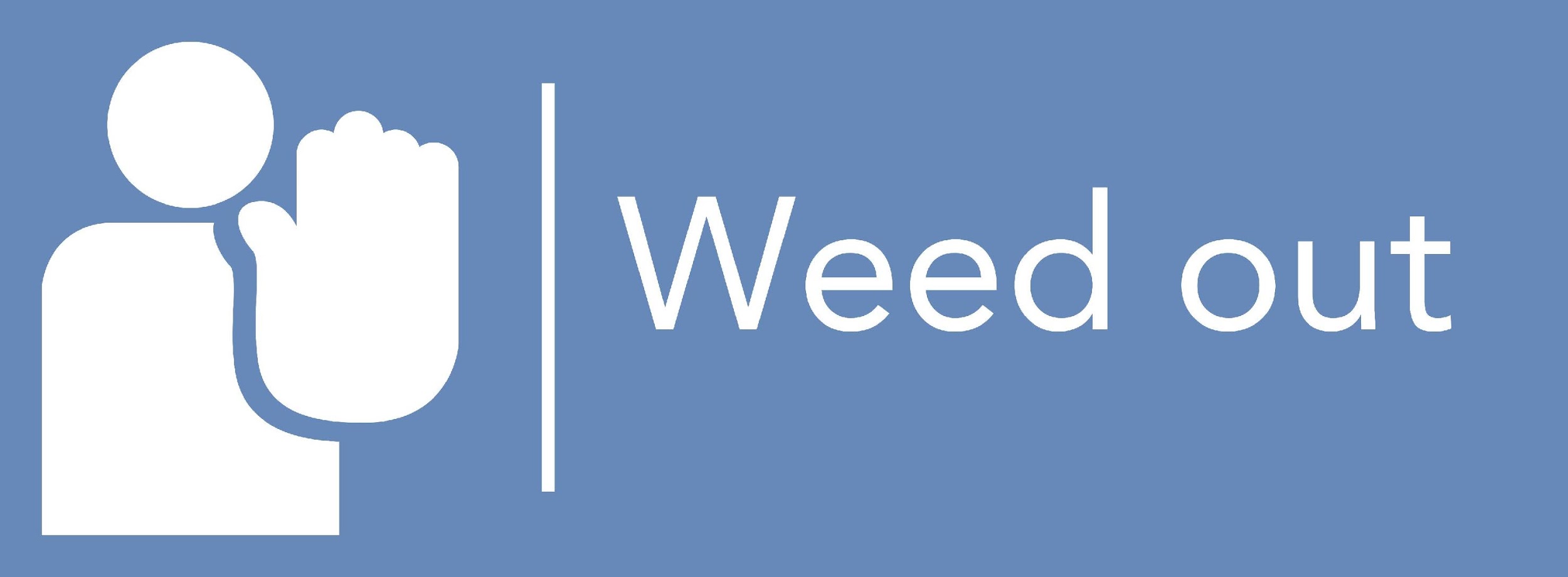 Σχεδιασμός εκπαίδευσης : Πολιτικές πρόληψης ( 1 )
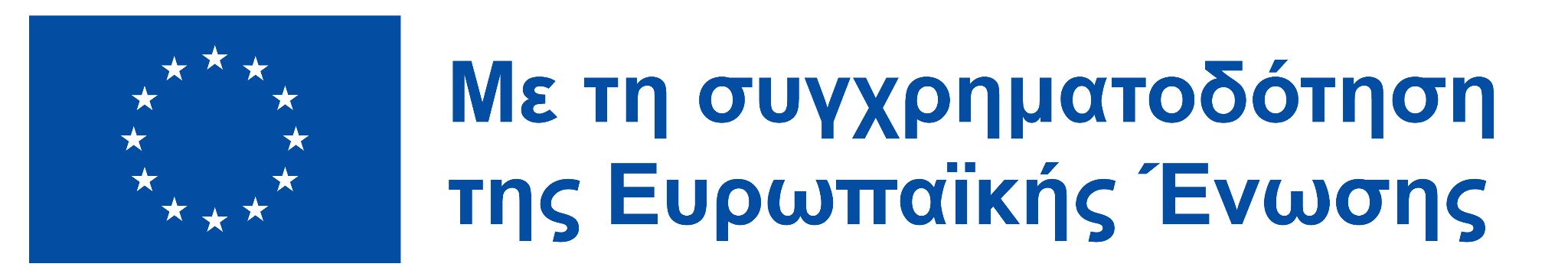 Η υποστήριξη της Ευρωπαϊκής Επιτροπής στην παραγωγή της παρούσας έκδοσης δεν συνιστά αποδοχή του περιεχομένου, το οποίο αντικατοπτρίζει αποκλειστικά τις απόψεις των συντακτών, και η Επιτροπή δεν μπορεί να αναλάβει την ευθύνη για οποιαδήποτε χρήση των πληροφοριών που περιέχονται σε αυτήν
Πολιτικές πρόληψης
… κάτι είναι λάθος ….
Θέματα
Αρνητικές επιπτώσεις του εκφοβισμού στους εργαζόμενους
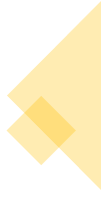 Αρνητικές επιπτώσεις του εκφοβισμού στους εργοδότες
Πολιτικές πρόληψης
καλά καθορισμένες εξωτερικές συνθήκες
εταιρική κουλτούρα
πολιτική κατά του mobbing
Πολιτικές πρόληψης (mobbing)
Πρακτικά παραδείγματα
Εργασία
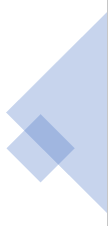 ‹#›
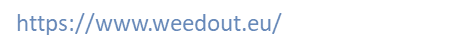 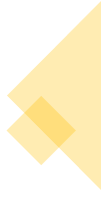 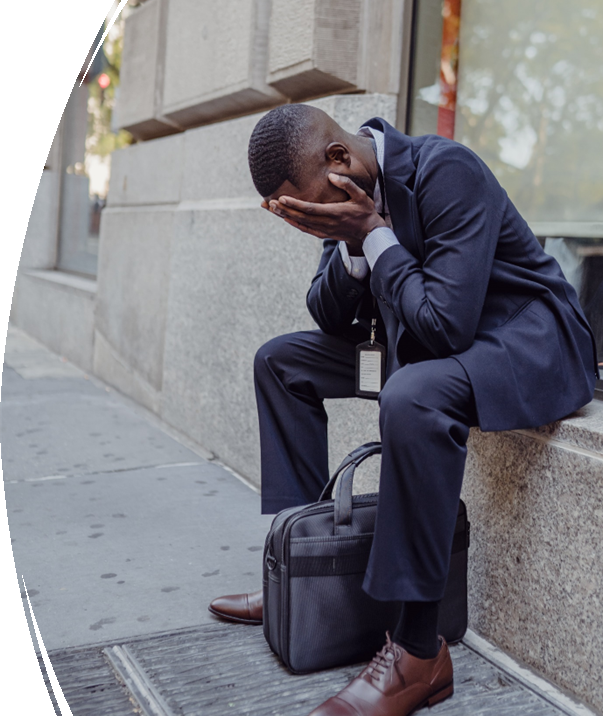 ΕΚΦΟΒΙΣΜΟΣ
… κάτι είναι λάθος ….
ΨΥΧΟΛΟΓΙΚΟΣ ΤΡΟΜΟΣ
ΜΟΜΠΙΝΓΚ
ΠΑΡΕΝΟΧΛΗΣΗ
BOSSING
ΣΤΕΛΕΧΩΣΗ
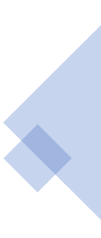 ‹#›
https://www.weedout.eu/
[Speaker Notes: Ο εκφοβισμός είναι πλέον ένας πολύ γνωστός όρος, είτε από το σχολικό είτε από το εργασιακό περιβάλλον, στον οποίο έχει δοθεί μεγάλη προσοχή τα τελευταία χρόνια. Είναι σημαντικό να σημειωθεί ότι δεν ταξινομείται απαραίτητα κάθε σύγκρουση στο χώρο εργασίας ως εκφοβισμός. Κατά τον ορισμό του εκφοβισμού, η έμφαση δίνεται κυρίως στον χρόνο. Έτσι, τυχόν προσωρινές συγκρούσεις εξαιρούνται από τον ορισμό, ενώ η ουσιαστική εστίαση είναι στο σημείο στο οποίο η ψυχοκοινωνική κατάσταση αρχίζει να οδηγεί σε ψυχιατρικές ή ψυχοσωματικές παθολογικές καταστάσεις του εργαζόμενου. Με άλλα λόγια, η διαφορά μεταξύ σύγκρουσης και εκφοβισμού δεν είναι τι ή πώς συμβαίνει κάτι, αλλά η συχνότητα και η διάρκεια αυτού που συμβαίνει.
Το mobbing στην επαγγελματική ζωή περιλαμβάνει εχθρική και ανήθικη επικοινωνία που κατευθύνεται συστηματικά από ένα ή περισσότερα άτομα προς ένα άλλο, το οποίο με αυτόν τον τρόπο ωθείται σε μια ανίσχυρη και ανυπεράσπιστη θέση. Λόγω της υψηλής συχνότητας και της μακροχρόνιας εμφάνισης εχθρικής συμπεριφοράς, αυτή η κακομεταχείριση έχει ως αποτέλεσμα σημαντική ψυχολογική, ψυχοσωματική και κοινωνική ταλαιπωρία που οδηγεί συστηματικά και σκόπιμα το θύμα στη διακοπή της εργασιακής σχέσης.
Το Bossing αναφέρεται στον εκφοβισμό σε κάθετο επίπεδο, δηλαδή προς την κατεύθυνση από ανώτερο σε υφιστάμενο.
Η στελέχωση είναι το αντίθετο από το bossing, που είναι ένας όρος για επιθέσεις από υπαλλήλους που απευθύνονται σε ανώτερο. Αυτό συμβαίνει κυρίως σε περιπτώσεις όπου μια ομάδα εργαζομένων αρνείται να δεχτεί έναν νέο ανώτερο και προσπαθεί να τον κάνει να φύγει.]
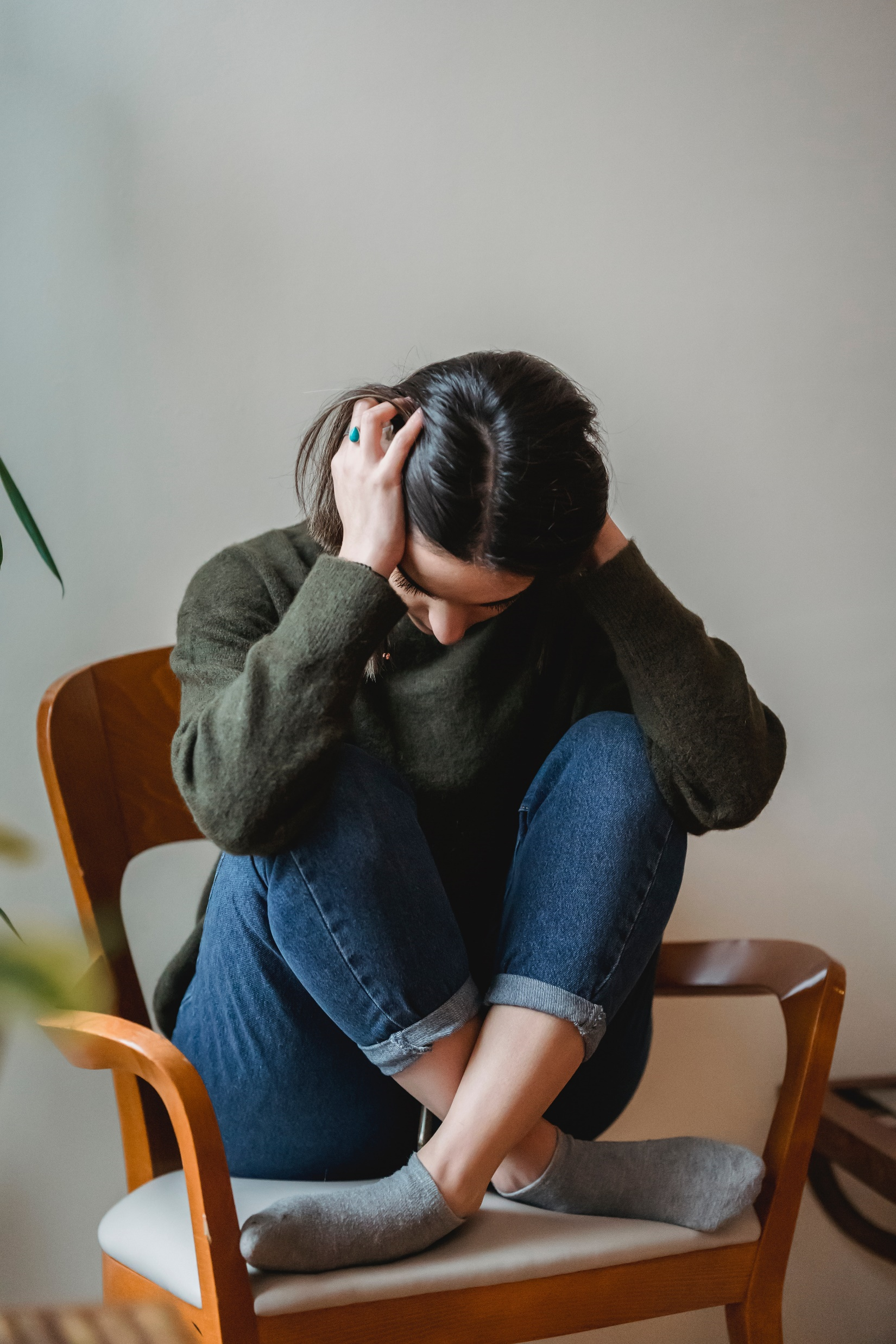 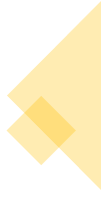 Ψυχολογία
Υγεία
Μακροπρόθεσμη επίδραση στην ιδιωτική ζωή
Η εμφάνιση αυτοκτονικής συμπεριφοράς
Αρνητικές επιπτώσεις του εκφοβισμού στους εργαζόμενους
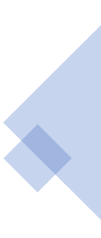 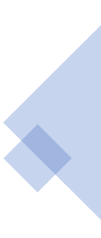 [Speaker Notes: Ο εκφοβισμός μπορεί συχνά να αντιπροσωπεύει σημαντικό ψυχολογικό, ψυχοσωματικό και κοινωνικό πόνο για το θύμα.
Ψυχολογικές – διαταραχές συγκέντρωσης και ύπνου, μειωμένη αυτοεκτίμηση, άγχος ακόμα και κατάθλιψη, που μπορεί να οδηγήσουν σε μετατραυματικές διαταραχές.
Υγεία - πρόκειται για ψυχοσωματικές εκδηλώσεις που αποτελούν αντίδραση σε μακροχρόνιο στρες (μειωμένη ανοσία, καρδιαγγειακές παθήσεις, αναπνευστικά ή πεπτικά προβλήματα).
Μακροπρόθεσμη επίδραση στην ιδιωτική ζωή - το θύμα αρχίζει να αποφεύγει τις κοινωνικές σχέσεις, ή αποσύρεται τελείως από την καθημερινή ζωή, παλεύει υπερβολικά με προβλήματα στη συνηθισμένη οικογενειακή ζωή, που μπορεί να οδηγήσει σε ακραίες περιπτώσεις σε διαζύγια ή χωρισμούς και, τελευταίο αλλά όχι λιγότερο σημαντικό, επίσης σε προβλήματα με την ανατροφή των παιδιών.
Η εμφάνιση αυτοκτονικής συμπεριφοράς είναι ένα προειδοποιητικό επιχείρημα όταν, για παράδειγμα, στη Νορβηγία, περίπου 100 θύματα εκφοβισμού αυτοκτονούν κάθε χρόνο, και στη Σουηδία, ο εκφοβισμός ευθύνεται για κάθε έκτη αυτοκτονία.]
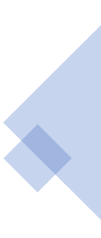 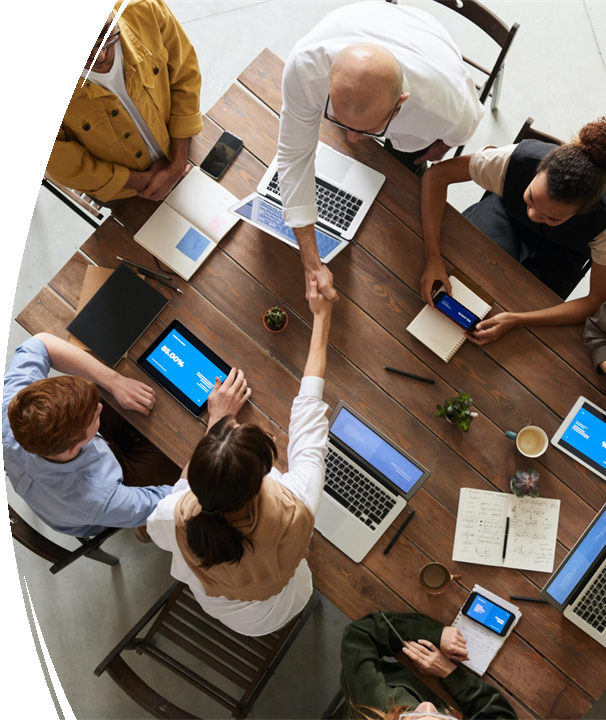 πρόωρη σύνταξη
αύξηση της νοσηρότητας
μειωμένη παραγωγικότητα των εργαζομένων
ζημιές στον εξοπλισμό και τις εγκαταστάσεις της εταιρείας
αυξημένο κόστος για την πρόσληψη και την προσαρμογή νέων εργαζομένων
αυξημένο τζίρο
δικαστικά έξοδα και καταγγελίες
Αρνητικές επιπτώσεις του εκφοβισμού στους εργοδότες
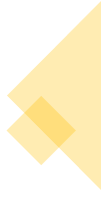 [Speaker Notes: Επιπτώσεις στους εργοδότες.
Είναι προφανές ότι οι συνέπειες του εκφοβισμού δεν βαρύνουν μόνο τον ίδιο τον εργαζόμενο, αλλά σε ορισμένες πτυχές υφίσταται ολόκληρος ο οργανισμός ως αποτέλεσμα. Ο λόγος είναι ότι, προκειμένου να αποφύγει το mobbing, το θύμα αρχίζει να αυξάνει τις απουσίες του, ζητά να μετατεθεί σε άλλο τμήμα ή θέση εργασίας ή εγκαταλείπει εντελώς τον οργανισμό.
Οι συνέπειες μπορεί να είναι ποικίλης φύσης, για παράδειγμα: αύξηση στις πρόωρες συνταξιοδοτήσεις, αυξημένη ασθένεια, μείωση της παραγωγικότητας των εργαζομένων, ζημιά στον εξοπλισμό και τις εγκαταστάσεις της εταιρείας και αυξημένο κόστος για την πρόσληψη και την προσαρμογή νέων εργαζομένων, που συνδέονται όχι μόνο με την ήδη ανέφερε αυξημένο κύκλο εργασιών, αλλά και πιθανά κόστη που συνδέονται με δικαστικές διαφορές και καταγγελίες. Η απώλεια του καλού ονόματος του οργανισμού θεωρείται πολύ οδυνηρή και η λεγόμενη σταγόνα που ξεχείλισε το ποτήρι.]
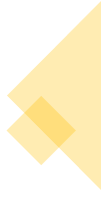 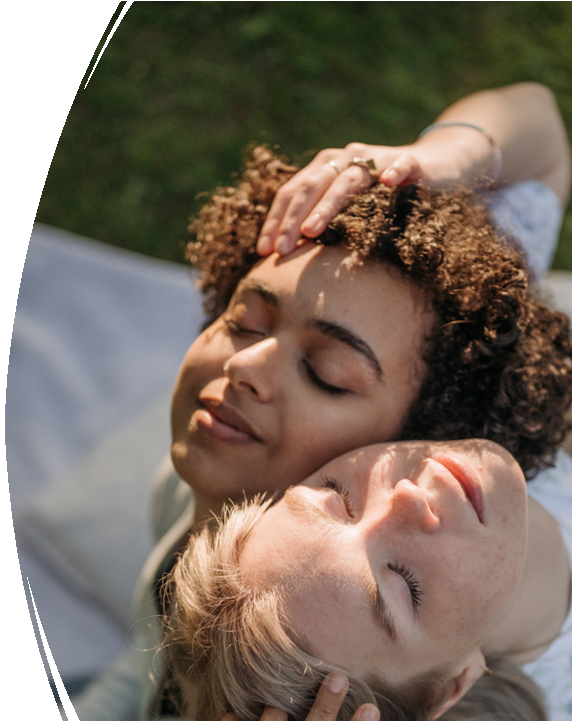 Πολιτικές πρόληψης
καλά καθορισμένες εξωτερικές συνθήκες
εταιρική κουλτούρα
πολιτική κατά του mobbing
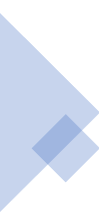 [Speaker Notes: Προκειμένου να ελαχιστοποιηθεί το έδαφος αναπαραγωγής για εκφοβισμό, είναι πολύ σημαντικό να ρυθμίζονται με συνέπεια οι εξωτερικές συνθήκες.
Ο εκφοβισμός βρίσκει το έδαφος του κυρίως σε μέρη όπου δεν τίθενται ξεκάθαρα όρια και δεν δίνονται κανόνες. Μόνο ένα σωστά διαμορφωμένο σύστημα μπορεί να προσφέρει θεσμική υποστήριξη, εξουσία και να διασφαλίσει ότι δεν θα συμβούν ανεπιθύμητες καταστάσεις. Σε όλο το πλαίσιο μπορούμε να ονομάσουμε αυτή την προσπάθεια της οργάνωσης αντι-μομπινγκ πολιτική.
Η εμφάνιση mobbing στο χώρο εργασίας επηρεάζεται σε μεγάλο βαθμό από την εταιρική κουλτούρα, πράγμα που σημαίνει ότι όσον αφορά την πρόληψη της εμφάνισης εκφοβισμού για την εταιρεία, το κύριο καθήκον της είναι να επηρεάσει τις διαπροσωπικές σχέσεις εντός της εταιρείας.
Ο καλύτερος τρόπος είναι να τονιστούν οι διαχειριστικές δεξιότητες των διευθυντών, οι οποίοι όχι μόνο θα πρέπει να είναι ευαίσθητοι και δεκτικοί στα προβλήματα και τις συγκρούσεις που προκύπτουν μεταξύ υφισταμένων, αλλά θα πρέπει επίσης να είναι πρόθυμοι και ικανοί να τα λύσουν όταν προκύπτουν.
Η εταιρική κουλτούρα αντιπροσωπεύει ένα συγκεκριμένο κοινωνικό σύστημα για κάθε εταιρεία, μερικές φορές το ονομάζουμε και πνεύμα της εταιρείας. Γενικά, η εταιρική κουλτούρα μπορεί να οριστεί ως ένα σύνολο προσεγγίσεων, ιδεών και αξιών σε μια εταιρεία που μοιράζονται όλοι οι εργαζόμενοί της και διατηρούνται μακροπρόθεσμα.]
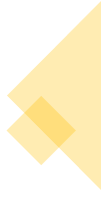 4. χαμηλό ηθικό επίπεδο στο χώρο εργασίας
Πολιτικές πρόληψης (mobbing)
2. ελλείψεις στη συμπεριφορά της διοίκησης, που γίνεται έτσι κακό παράδειγμα για τη μεσαία διοίκηση
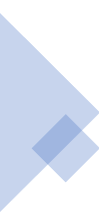 1. ελλείψεις στη διάταξη εργασίας,
ΠΡΟΛΗΨΗ ΤΟΥ ΜΟΜΠΙΝΓΚ:
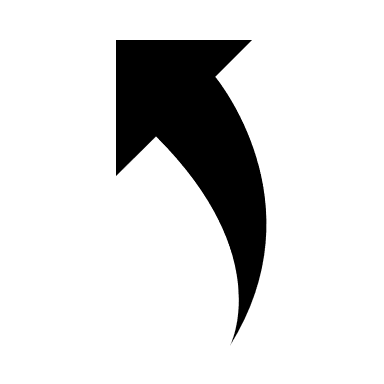 ΔΗΜΟΚΡΑΤΙΚΟ ΣΤΥΛ
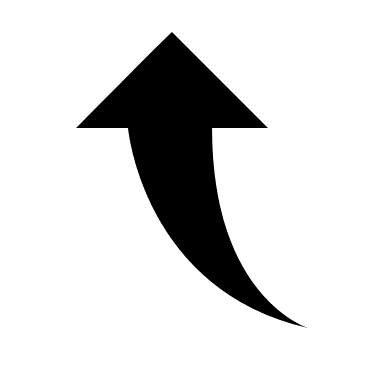 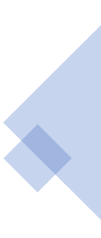 ΑΥΤΟΚΡΑΤΙΚΟ ΣΤΥΛ
3. ανεπαρκής προστασία των θυμάτων εκφοβισμού
[Speaker Notes: Τα ακόλουθα τέσσερα είναι απαραίτητα για την πρόληψη του mobbing
Παράγοντες: ελλείψεις στη διάταξη της εργασίας (ορθά ανατεθειμένες και καθορισμένες εργασίες, ο σωστά ρυθμισμένος έλεγχός τους και η δυνατότητα λήψης αποφάσεων μπορούν να μειώσουν σημαντικά την παρουσία άγχους), ελλείψεις στη συμπεριφορά της διοίκησης, η οποία γίνεται έτσι κακό παράδειγμα για τη μέση διαχείριση (υπάρχει επίσης ανάγκη για εκπαίδευση της διοίκησης σχετικά με την ικανότητα αναγνώρισης των συγκρούσεων και τη σωστή επίλυσή τους), ανεπαρκής προστασία των θυμάτων εκφοβισμού (πρέπει να τεθούν σαφείς κανόνες και δικαιώματα για την προστασία του θύματος και η διοίκηση πρέπει να μιλήσει ανοιχτά και ξεκάθαρα ενάντια στο mobbing ), χαμηλό ηθικό επίπεδο στον χώρο εργασίας (είναι απαραίτητο να ανυψωθεί το ηθικό επίπεδο στον χώρο εργασίας, όπου όλοι πρέπει να γνωρίζουν τι είναι αποδεκτό και τι όχι, για το οποίο μπορούν να χρησιμοποιηθούν διάφορα προγράμματα κατάρτισης).
Αυτά τα μέτρα θα είναι αποτελεσματικά μόνο εάν υποστηριχθούν από την κορυφή
διαχείριση. Ωστόσο, αυτές οι τέσσερις πιθανές αιτίες παρέχουν μια καλή βάση για τον καθορισμό προληπτικών μέτρων.
Υπάρχουν μάλιστα επιλογές για το πώς μπορεί ο ίδιος ο εργαζόμενος να υποστηρίξει την πρόληψη. Είναι σημαντικό να μάθετε όσο το δυνατόν περισσότερες πληροφορίες για τη δομή και τη λειτουργία της εταιρείας, να αντιλαμβάνεστε προσεκτικά την κατάσταση γύρω σας και να προσπαθείτε να μην αποκλίνετε πολύ από τις δεδομένες συνθήκες. Επίσης, η αύξηση των προσόντων μπορεί να βοηθήσει καλύτερα ένα άτομο να αξιολογήσει την αξία του στην αγορά εργασίας, να αναπτύξει την αυτοπεποίθηση και την αυτοπεποίθησή του. Θα πρέπει επίσης να είναι αυτονόητο ότι θα πρέπει να φροντίζετε το υπόβαθρο, την οικογένεια και τη σύντροφό σας, και τέλος, αλλά εξίσου σημαντικό, να αφοσιωθείτε στα χόμπι σας με κάποιο τρόπο στον ελεύθερο χρόνο σας.
Το αυταρχικό στυλ συμβάλλει τα μέγιστα στο mobbing. Ο κύριος λόγος είναι το γεγονός ότι αυτό το στυλ διαχείρισης πλησιάζει περισσότερο στην εννοιολόγηση του ίδιου του mobbing, το οποίο εμπεριέχει εγγενώς μια ανισορροπία δυνάμεων μεταξύ των κομμάτων. Από την άλλη, όπου κυριαρχεί το δημοκρατικό ύφος, τα προβλήματα λύνονται κυρίως με συζήτηση και σε φιλικό περιβάλλον, που δεν προμηνύεται καλό για mobbing και η εμφάνισή του είναι πολύ λιγότερη.]
φτιάξτε μια ομάδα 2-3 ατόμων
Πρακτικά παραδείγματα
Συζήτηστε για το θέμα της εργασίας σας
έχετε αντιμετωπίσει βία;
Η εταιρεία σας έχει πολιτική κατά του lobbying;
Μπορείτε να περιγράψετε την πολιτική;
Nομικό τμήμα
Tμήμα διαχείρισης ανθρώπινου δυναμικού
Τμήμα Σχέσεων Εργαζομένων
Επιχειρηματικός ψυχολόγος
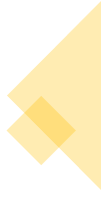 Πρακτικά παραδείγματα Hyundai Motor Manufacturing Czech s.r.o.
αρχική εκπαίδευση
υψηλά ηθικά πρότυπα
συνεργάτες ER
ψυχολογική συμβουλευτική
οικιστικά εργαστήρια
απειλές για απώλεια του καλού ονόματος της εταιρείας
εβδομάδα βασικών αξιών
υψηλή νομική συνείδηση των εργαζομένων
Ακαδημία ηγεσίας
καθοδήγηση για στελέχη
έργο OOJT
παρουσίαση του καλού ονόματος της εταιρείας
Εκπαίδευση από εξωτερικούς εμπειρογνώμονες
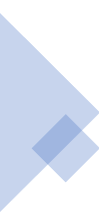 [Speaker Notes: Στόχος του νομικού τμήματος είναι να διασφαλίσει ότι οι υπάλληλοί του και άλλοι εκπρόσωποί του ενεργούν σύμφωνα με υψηλά πρότυπα ηθικής και δεν εκθέτουν την εταιρεία στον κίνδυνο να χάσει το καλό της όνομα. Ο κύριος στόχος ήταν να υιοθετήσει η κοινωνία μια τέτοια συμπεριφορά και όλα τα μέλη της να έχουν υψηλό επίπεδο νομικής συνείδησης, να μπορούν να διακρίνουν την επιτρεπόμενη συμπεριφορά από την αμφισβητήσιμη ή άμεσα απαγορευμένη συμπεριφορά και να ενεργούν σύμφωνα με αυτή τη γνώση.
Οι εργαζόμενοι μπορούν να υποβάλουν προτάσεις για βελτίωση τόσο αυτοπροσώπως όσο και τηλεφωνικά ή με e-mail σε οποιοδήποτε μέλος του Νομικού Τμήματος. Υπάρχουν επίσης «πλαίσια ερωτήσεων και προτάσεων», τα οποία μπορούν επίσης να χρησιμοποιηθούν για ανώνυμες υποβολές.
Το τμήμα ανθρώπινου δυναμικού προσπαθεί για μια τέτοια εταιρική κουλτούρα που θα
πρόσφερε στους εργαζομένους της την αίσθηση της ασφάλειας και του ανήκειν, ενώ ταυτόχρονα υποστήριζε τόσο την ατομικότητα όσο και το ομαδικό πνεύμα και την ανταγωνιστικότητά τους. Ένα άλλο μέρος της εταιρικής κουλτούρας είναι η προσπάθεια οικοδόμησης και υποστήριξης αμοιβαίου σεβασμού και εκτίμησης όλων των εργαζομένων τους σε όλες τις θέσεις εργασίας και τους χώρους εργασίας. Το καθορισμένο ποσό επιτυγχάνεται με τα ακόλουθα μέσα:
Η εκπαίδευση εισόδου, ή τα λεγόμενα μαθήματα εισόδου, αντιπροσωπεύουν για τους νέους εργαζόμενους, μεταξύ άλλων, ένα είδος πρώτης στενότερης γνωριμίας με την εταιρική κουλτούρα, όπου τους εξηγούνται οι σημαντικότερες αξίες και στόχοι της εταιρείας, καθώς και σημαντικούς κανόνες, τους οποίους αναμένεται να ακολουθήσουν.
Η συμμετοχή σε οικιακά εργαστήρια συνιστάται, αλλά όχι υποχρεωτική. Αυτή η εκδήλωση προορίζεται επίσης για νεοαφιχθέντες υπαλλήλους και στόχος της είναι και πάλι να εξοικειωθούν σταδιακά οι εργαζόμενοι με τις βασικές αξίες τους, με διασκεδαστικό τρόπο κατά τη διάρκεια ενός πλούσιου προγράμματος, όπου σκοπός δεν είναι μόνο να γνωρίσουν άλλους νεοφερμένους, σε διάφορες θέσεις.
και τμήματα, αλλά και αποσυμπίεση από τις καθημερινές ανησυχίες, απόκτηση προοπτικής, απόστασης, ομαδικής εργασίας και αμοιβαίας ανταλλαγής πληροφοριών σε μια ομάδα εργαζομένων.
Το Key Values ​​Week είναι μια εβδομάδα γεμάτη αθλητικές και ψυχαγωγικές δραστηριότητες
με στόχο να υποστηρίξει τις σημαντικές αξίες της που είναι η πρόκληση, η συνεργασία,
πελάτη, την παγκοσμιοποίηση και τους ανθρώπους.
Το έργο OOJT δίνει την ευκαιρία να έρθετε πιο κοντά στην παραγωγή και να δοκιμάσετε εργασίες στη γραμμή. Ο σκοπός δεν είναι η βαριά χειρωνακτική εργασία, αλλά μια ευκαιρία για εμπειρία εργασίας στη γραμμή (υπό τη συνεχή επίβλεψη ενός έμπειρου εργάτη) για διοικητικούς υπαλλήλους. Η συμμετοχή σε αυτό το έργο είναι υποχρεωτική για όλους τους εργαζόμενους και συνήθως πραγματοποιείται κατά τη δοκιμαστική περίοδο.
Εκτός από τις αμέτρητες εκπαιδεύσεις για την υποστήριξη της προσωπικής ανάπτυξης και των δεξιοτήτων που εφαρμόζονται στις διαπροσωπικές σχέσεις, υπήρχε επίσης, για παράδειγμα, μια εκπαίδευση που ονομάζεται Εκφοβισμός στο χώρο εργασίας, με επικεφαλής έναν αναγνωρισμένο στρατιωτικό ψυχολόγο. Οι συμμετέχοντες είχαν τη δυνατότητα να δουν την πλούσια πρακτική αυτού του ειδικού και ταυτόχρονα τους παρουσιάστηκαν οι δυνατότητες άμυνας κατά του εκφοβισμού, οι δυνατότητες βοήθειας από την εταιρεία, καθώς και ο νόμος και τους δόθηκαν συστάσεις για το τι ο καθένας μπορεί να αντιμετωπίσει τον εκφοβισμό μόνος του, είτε από βραχυπρόθεσμη προοπτική είτε από μακροπρόθεσμη πρόληψη.
Οι συνεργάτες ER είναι υπάλληλοι του τμήματος σχέσεων εργαζομένων που είναι υπεύθυνοι για τη φροντίδα των εργαζομένων στη λεγόμενη πρώτη γραμμή, καθώς είναι αυτοί που οι εργαζόμενοι μπορούν να προσεγγίσουν απευθείας στο χώρο εργασίας και να τους εμπιστευτούν για προβλήματα που προκύπτουν.
Πρόκειται για εκπαίδευση για διευθυντικές και κατώτερες διευθυντικές θέσεις που εργάζονται σε λειτουργικές αίθουσες. Οι εκπαιδεύσεις αυτές οργανώνονται και διεξάγονται σε στενή συνεργασία με το τμήμα ανθρώπινου δυναμικού και το περιεχόμενό τους αποτελείται από τέσσερις ενότητες, καθεμία από τις οποίες εστιάζεται σε διαφορετικούς στόχους.
Εκτός από την παροχή ψυχολογικής συμβουλευτικής σε όλους τους εργαζόμενους, ο ψυχολόγος συνεργάζεται με όλα τα τμήματα που είναι αρμόδια για τη φροντίδα της εταιρικής κουλτούρας.
Ο ψυχολόγος της εταιρείας χρησιμοποιείται για την εκπαίδευση εργαζομένων από χαμηλότερες έως και μεσαίες διευθυντικές θέσεις και αυτή τη στιγμή είναι δικός τους ουσιαστικό μέρος της διοίκησης και της μετέπειτα αξιολόγησής τους.]
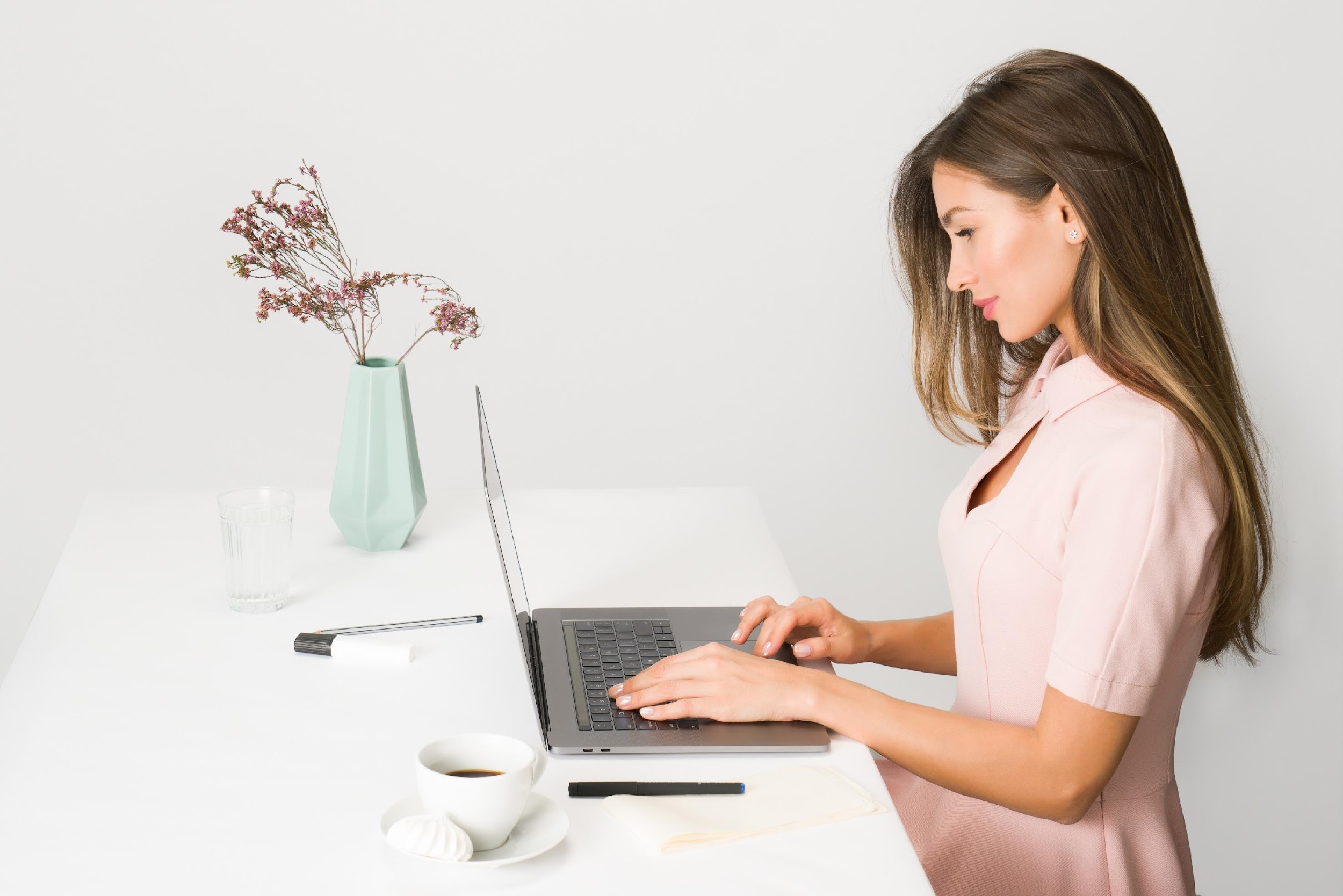 Πρακτικό παραδείγμα
(10 λεπτά.)
Είναι σωστή η πολιτική κατά του εκφοβισμού;
Υπάρχουν κάποιες πτυχές που θα προσθέτατε με βάση την προσωπική σας εμπειρία;
Μπορείτε να σκεφτείτε πτυχές που πρέπει να μειωθούν;
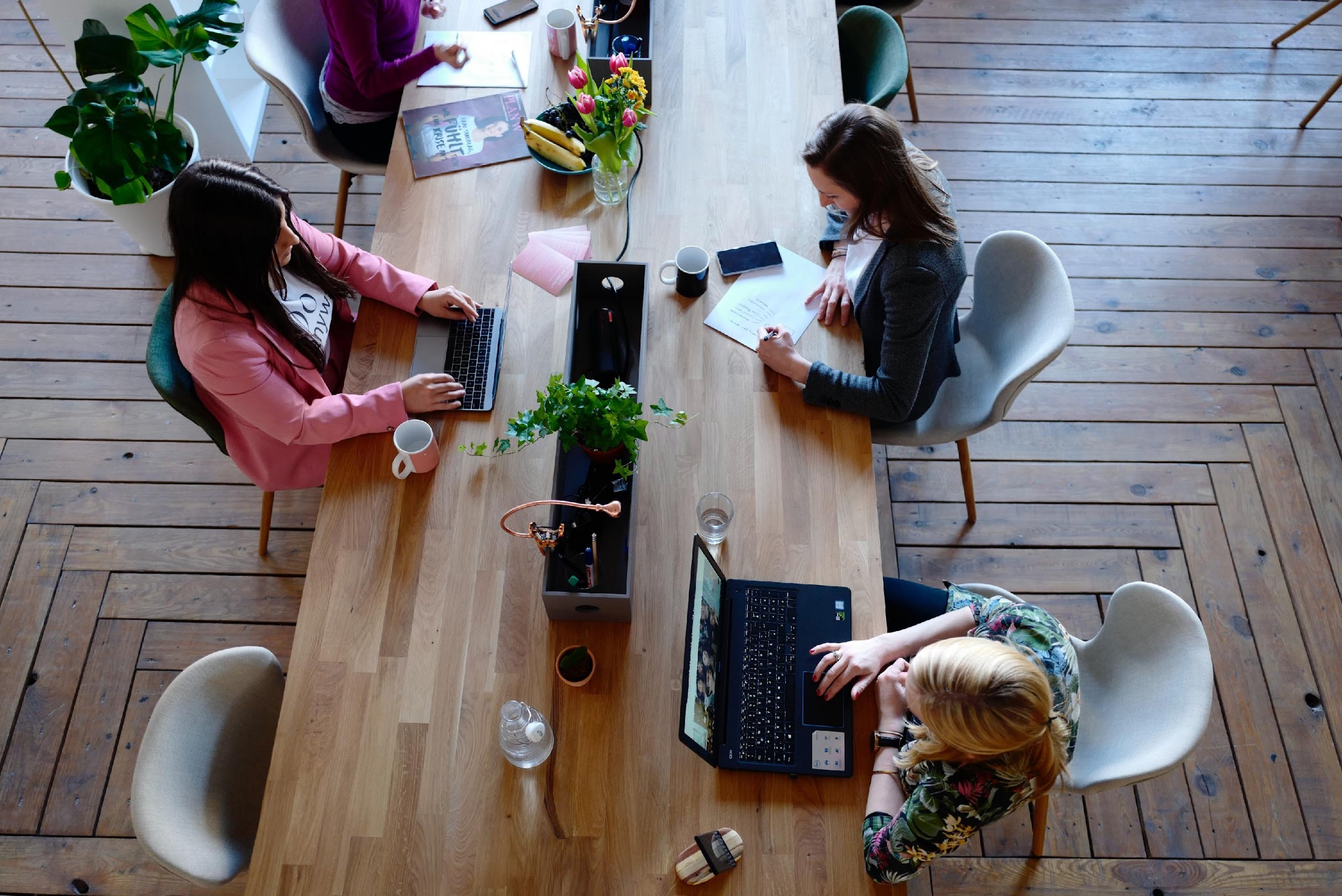 Εργασία
(10 λεπτά.)
Με βάση το παραπάνω παράδειγμα και τη δική σας εμπειρία, προσπαθήστε να σχεδιάσετε τη δική σας πολιτική κατά του mobbing στην ομάδα σας για την πλασματική εταιρεία σας ή για την εταιρεία στην οποία εργάζεστε.
Bιβλιογραφικές αναφορές
ARMSTRONG, M., 2007. Řízení lidských zdrojů : nejnovější trendy a postupy : 10. vydání . 1. vyd . Praha: Grada . ISBN 978-80-247-1407-3 .
ATTEBYOVÁ S., 2021. Proč je zásadní vytvářet ντόμπρου τυμόβου dynamiku na pracovišti ; . [σε απευθείας σύνδεση] [vid. 2022-15-08]. Dostupné z: https://www.callbridge.com/cs/blog/good-team-dynamics-is-essential-in-the-workplace/
CRDR spol . sro , 2017. Analýza a řízení ριζίκ ΜΠΟΖΠ. Identifikace , hodnocení a management ve firmách a jiných organizacích . [σε απευθείας σύνδεση] [vid. 2022-15-08]. Dostupné z: https://www.dokumentacebozp.cz/aktuality/analyza-rizik-bozp-rizeni-hodnoceni-identifikace-management/
CRDR spol . sro , 2022. Slovník pojmů z oblasti BOZP a PO. [σε απευθείας σύνδεση] [vid. 2022-15-08]. Dostupné z: https://www.bozp.cz/slovnik-pojmu/skoleni-bozp/
ČERNÝ, M., 2010. Základní úrovně provádění primární πρόληψη . Tišnov : Sdružení SCAN.
DI MARTINO, V., HOEL, H., AND COOPER, CL (2003): Βία και παρενόχληση στο χώρο εργασίας: Ανασκόπηση της βιβλιογραφίας. Ευρωπαϊκό Ίδρυμα για τη Βελτίωση των Συνθηκών Διαβίωσης και Εργασίας: Δουβλίνο
EDELMAN, L., ERLANGER, H. AND LANDE, J. (1993). «Εσωτερική επίλυση διαφορών: Ο μετασχηματισμός των πολιτικών δικαιωμάτων στο χώρο εργασίας». Law & Society Review, 27, 497-534.
ΕΤΕπ, 2018. Zásady μηχανισμός προ vyřizování stížností . [σε απευθείας σύνδεση] [vid. 2022-15-08]. Dostupné z: https://www.eib.org/attachments/strategies/complaints_mechanism_policy_cs.pdf
E.ON, 2015. Formulace πολιτική společnosti RU Česká republika v oblasti bezpečnosti práce , ochrany zdraví a životního prostředí . [σε απευθείας σύνδεση] [vid. 2022-15-08]. Dostupné z: https://www.egd.cz/sites/default/files/201902/Politika%20integrovan%C3%A9ho%20syst%C3%A9mu%20%C5%99%C3%ADzen%C3%AD.pdf
HOBSON, JSP . (1996): Βίαιο έγκλημα στον χώρο εργασίας της φιλοξενίας των ΗΠΑ: αντιμετωπίζοντας το πρόβλημα. International Journal of Contemporary Hospitality Management, 8 (4), 3-10
HOEL H., AND EINARSEN, S. (2003): Βία στην εργασία σε ξενοδοχεία, εστίαση και τουρισμό, διαθέσιμη στη διεύθυνση: http://www.oit.org/wcmsp5/groups/public/@ed_dialogue/@sector/documents/publication/wcms_161998.pdf
ΧΟΦΜΑΝ, Ε . (2005). «Επίλυση διαφορών σε συνεταιρισμό εργαζομένων: Επίσημες διαδικασίες και δικονομική δικαιοσύνη». Law and Society Review, 39(1), 51–82.
KOŽENÁ J., 2009. Externí επικοινωνία vytváří obraz vaší σταθερός v očích veřejnosti Εγώ médií . [σε απευθείας σύνδεση] [vid. 2022-15-08]. Dostupné z: https://www.vlastnicesta.cz/clanky/externi-komunikace-vytvari-obraz-vasi-firmy-vo/
Bιβλιογραφικές αναφορές
LIEBMANN, M. (2000). «Ιστορία και επισκόπηση της διαμεσολάβησης στο Ηνωμένο Βασίλειο». Στο M. Liebmann (επιμ.), Mediation in Context. Λονδίνο: Jessica Kingsley Publisher, 19-38.
MICELI, M., NEAR, J., AND MOREHEAD, DWORKIN T . (2008). «Μια λέξη προς τους σοφούς: πώς οι διευθυντές και οι υπεύθυνοι χάραξης πολιτικής μπορούν να ενθαρρύνουν τους υπαλλήλους να αναφέρουν αδικοπραγίες». Journal of Business Ethics, 86, 379-396.
MIOVSKÝ, M., SKÁCELOVÁ, L., ZAPLETALOVÁ, J., NOVÁK, P. 2010. Primární πρόληψη rizikového chování ve školství . Tišnov : Sdružení SCAN.
MŠMT, 2005. Standardy odborné způsobilosti poskytovatelů πρόγραμμα primární πρόληψη užívání návykových látek . Πράχα: MŠMT.
MŠMT, 2010. Metodické doporučení k primární prevenci rizikového chování u dětí , žáků a studentů ve školách a školských zařízeních . [σε απευθείας σύνδεση] [vid. 2022-15-08]. Dostupné z: http://www.msmt.cz/socialni-programy/metodicke-doporuceni-k-primarni-prevenci-rizikoveho-chovani
OPPENHEIMER, A . (2004). «Διερεύνηση της παρενόχλησης και των διακρίσεων στο χώρο εργασίας». Employee Relations Law Journal, 29(4), 56-68.
PLAMÍNEK, J., 2010. Tajemství motivace : jak zařídit , aby pro vás lidé rádi pracovali . 2., dopl . vyd . Praha: Grada . ISBN 9788024734477
RAYNER, C., HOEL, H. AND COOPER, CL . (2002): Εκφοβισμός στο χώρο εργασίας: Τι γνωρίζουμε, ποιος φταίει και τι μπορούμε να κάνουμε; Λονδίνο: Τέιλορ και Φράνσις
ΣΑΛΙΝ, Δ . (2007). «Οργανωτικές αντιδράσεις στην παρενόχληση στο χώρο εργασίας: μια διερευνητική μελέτη». Επιθεώρηση προσωπικού, 38(1), 26-44.
SCHEU L., 2021 . Násilí na pracovišti : συνομήλικος pracovník jako možná cesta ochrany zaměstnanců ; [σε απευθείας σύνδεση] [vid. 2022-15-08]. Dostupné z: https://www.bozpinfo.cz/josra/nasili-na-pracovisti-peer-pracovnik-jako-mozna-cesta-ochrany-zamestnancu
SMITHSON, L., 2006. Μια infographic απεικόνιση των κινήτρων όλων των πραγμάτων στο χώρο εργασίας. IncBlot . [σε απευθείας σύνδεση] [vid. 2022-05-05]. Dostupné z: https://visual.ly/community/Infographics/business/incblot-motivation-infographic
ŠNAJDR I., 2013. Svizí , strategií a politicou . [σε απευθείας σύνδεση] [vid. 2022-15-08]. Dostupné z: https://www.snajdr.com/jak-pracujeme/s-vizi-strategii-a-politiou/
WALKER, B. AND HAMILTON, RT (2011). «Παράπονα εργαζομένου-εργοδότη: μια επανεξέταση». International Journal of Management Reviews, 13(1) 40-58.
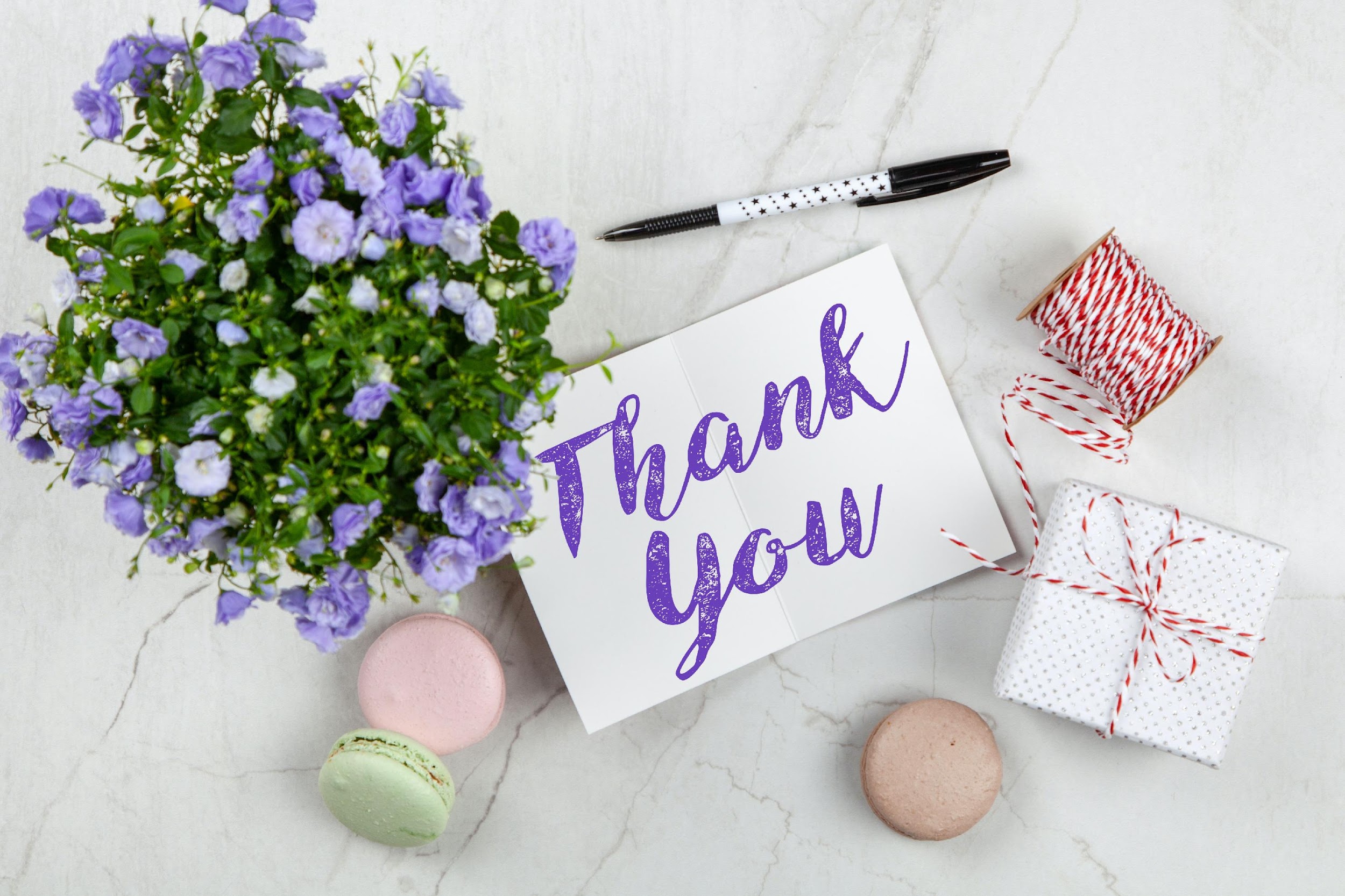 Σας ευχαριστώ για την προσοχή σας
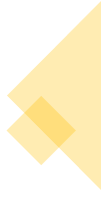 Εταίροι του έργου
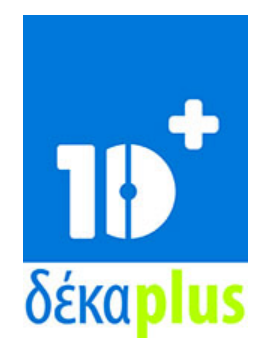 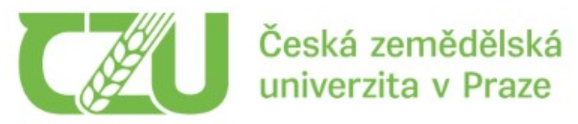 ΔΕΚΑΠΛΟΥΣ
Κύπρος
Τσεχικό Πανεπιστήμιο Επιστημών Ζωής Πράγα Τσεχική Δημοκρατία
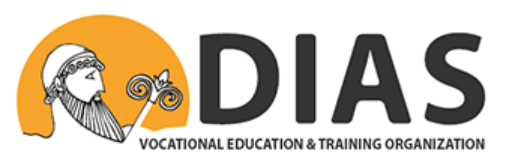 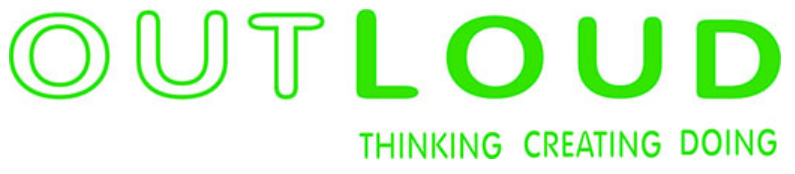 ΔΙΑΣ Ελλάδας
ΔΥΝΑΤΑ
Λετονία
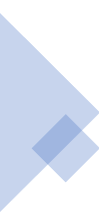 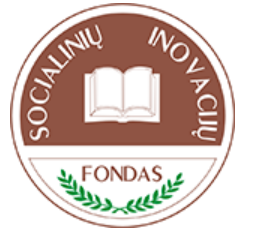 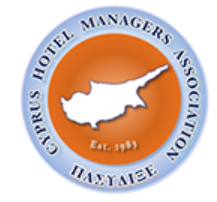 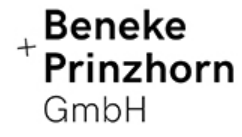 Ταμείο Κοινωνικής Καινοτομίας Λιθουανίας
Παγκύπριος Σύνδεσμος Διευθυντών Ξενοδοχείων Κύπρου
Beneke & Prinzhorn GmbH Γερμανία
‹#›
https://www.weedout.eu/